Wachtwoord wijzigen
Inloggen op  schoolcomputer met aangereikte gegevens
Ga naar Internet Explorer
Ga naar www.mijnhelicon.nl
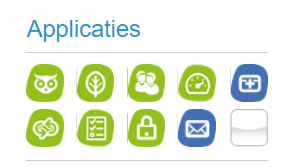 Kies het groene pictogram met het slotje.
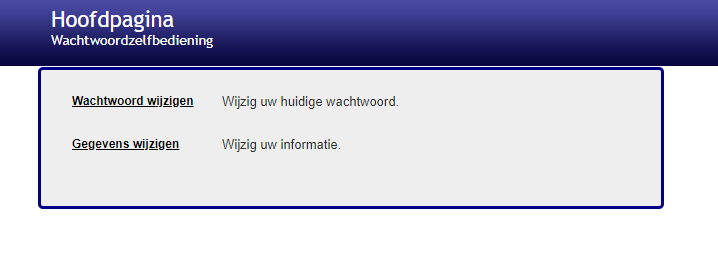 Kies: Wachtwoord wijzigen.
Volg de instructies..
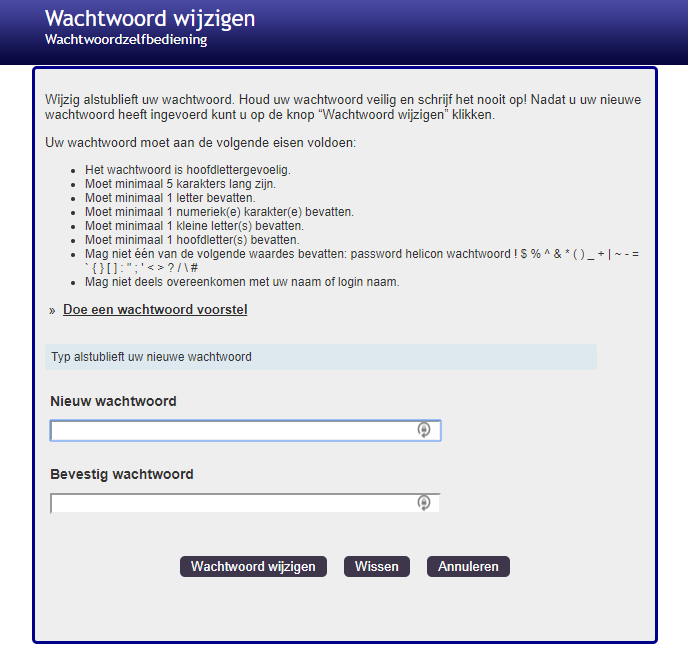